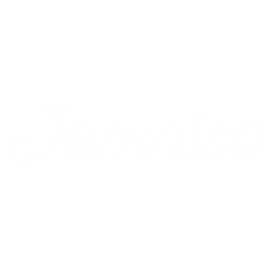 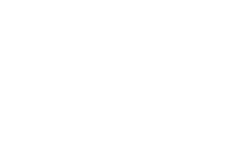 Tražimo Tehnologa za mehaniku i održavanje u Jamnici  plus  i želimo te upoznati!
Ponosni smo nositelj dugogodišnje tradicije i moderan prvak u proizvodnji mineralnih voda i sokova te djelujemo unutar Grupe pića u Hrvatskoj, BiH, Srbiji, Mađarskoj i Sloveniji.
Gradimo snažne brendove, kao i snažne zaposlenike, i zato naš uspjeh dolazi upravo od naših ljudi. Držimo se zajedno i jedni drugima vjerujemo. Otvoreni smo, iskreni i direktni. Težimo izvrsnosti, nikada ne prihvaćamo osrednjost. Izazivamo status quo i volimo promjene, ali i učimo iz neuspjeha. Na svaku situaciju gledamo kao na priliku za osobni rast. I tako nastaju naši vrhunski proizvodi, a mi nastavljamo biti dokazano najbolji u regiji.
Okusi kako je biti dio našeg tima i uključi se u proces odabira za radno mjesto…
Tehnolog za mehaniku i održavanje
(ž/m)
Gorica Svetojanska
ŠTO ĆEŠ RADITI?
pratiti efikasnost proizvodnih linija 
surađivati s proizvodnjom i održavanjem u cilju poboljšanja ili eliminacije slabih točaka proizvodnje
izrađivati upite za rezervne dijelove i tehnički materijal te održavati baze rezervnih dijelova i tehničkog materijala
ažurirati planove preventivnog održavanja, vršiti dijagnostiku, otklanjati kvarove na linijama za punjenje
koordinirati rad vanjskih izvođača održavanja
voditi evidenciju kritičnih mjesta trošenja te sudjelovati u pronalaženju boljih tehničkih rješenja
ŠTO OD TEBE OČEKUJEMO?
VSS tehničkog smjera (strojarstvo, elektrotehnika, mehatronika) 
student ste zadnje godine nekog od navedenog fakulteta, možete krenuti raditi preko studentskog ugovora te se zaposliti po završetku
prednost je iskustvo na sličnim poslovima
posjedujete vozačku dozvolu B kategorije
Imate iskustvo rada u MS Office paketu
naprednu razinu engleskog jezika
odgovorno pristupanje radnim zadacima
ustrajnost u ispunjavanju ciljeva 
otvorenost za suradnju i timski rad
usmjerenost na detalje i poštivanje rokova
ZAŠTO ODABRATI NAS?
Vodeći smo proizvođač i distributer mineralnih voda i bezalkoholnih napitaka na tržištu regije
Svi naši novi zaposlenici sudjeluju u strukturiranom programu uvođenja u posao
Pratimo radni učinak naših zaposlenika i pružamo im podršku u daljnjem razvoju
Potičemo svakodnevno učenje naših zaposlenika kroz razne razvojne aktivnosti, interne i eksterne edukacije
Njegujemo kulturu zajedništva i inovacija u kojoj se cijene različiti pogledi u stvaranju novih ideja
Naši zaposlenici imaju pravo na mnogobrojne novčane pogodnosti, od božićnice, uskrsnice, darova za djecu do regresa
Vodimo brigu o fizičkom zdravlju naših zaposlenika kroz redovite sistematske preglede i dodatno zdravstveno osiguranje te široku ponudu rekreacijskih aktivnosti kroz korištenje kartice Multisport
Želiš pridonijeti našim izvrsnim rezultatima? Prijavi se na naš oglas! https://jamnicaplus.talentlyft.com/o/sJNagN